Introducing The Possible Selves Strategy
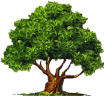 © University of Kansas Center for Research on Learning - 2012
[Speaker Notes: Mike 10 minutes]
Success starts
with a
DREAM
© University of Kansas Center for Research on Learning - 2012
SO
© University of Kansas Center for Research on Learning - 2012
The power of a dream …
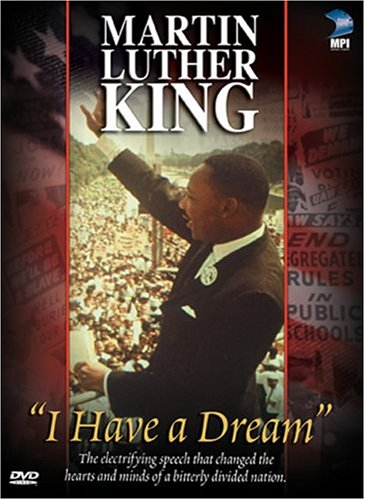 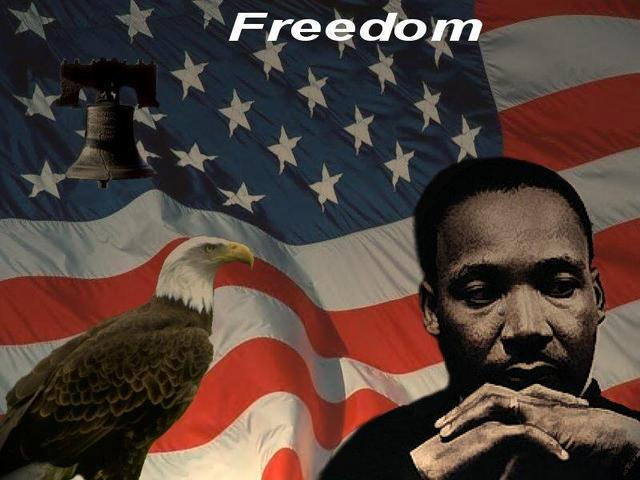 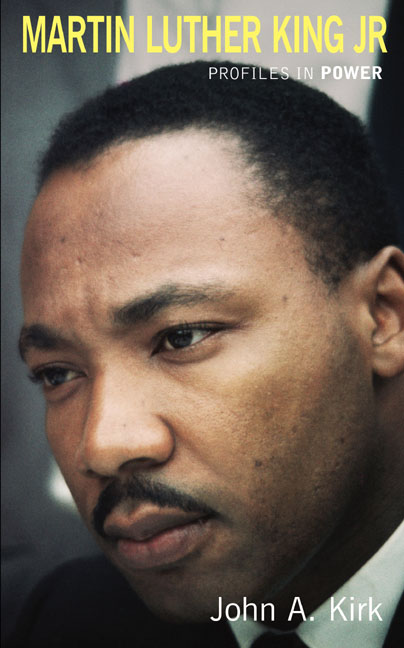 Hope and a Dream+ Mentor + Effort = Success
© University of Kansas Center for Research on Learning - 2012
Discover Yourself!
Who am I?
© University of Kansas Center for Research on Learning - 2012
Identify your interests …
© University of Kansas Center for Research on Learning - 2012
© University of Kansas Center for Research on Learning - 2012
Create your Possible Selves Tree
© University of Kansas Center for Research on Learning - 2012
The Possible Selves Tree
Person
Athlete
Learner
[Speaker Notes: How tress are built/drawn]
Add Branches with Hopes and Expectations
HOPES
Not be so quiet
Open up to others
More Trusting
Improve Avg. Every Year
Learn from mistakes
Good Concentration
All American
Person
Athlete
Learner
Play w/out knee brace
Beat mile time
Recognized as Best Player
EXPECTATIONS
Add Branches with Hopes and Expectations
Not be so quiet
Open up to others
More Trusting
Improve Avg. Every Year
Learn from mistakes
Good Concentration
All American
HOPES
Remain eligible
Person
Athlete
Develop good study habits
Learner
Play w/out knee brace
Get above a 2.5 GPA
EXPECTATIONS
Beat mile time
Don’t procrastinate
Recognized as Best Player
Add longer, thicker roots for positive words that describe you and shorter, thin roots for more negative words
Not be so quiet
Open up to others
More Trusting
Improve Avg. Every Year
Learn from mistakes
Good Concentration
All American
Remain eligible
Person
Athlete
Develop good study habits
Learner
Play w/out knee brace
Get above a 2.5 GPA
Beat mile time
Don’t procrastinate
Recognized as Best Player
Bad memorizer
Organized
Respected
Hard working
Motivated
Too critical
Noisy
Competitive
Friendly
Add fears that can stand in the way of your progress
Not be so quiet
Open up to others
More Trusting
Improve Avg. Every Year
Learn from mistakes
A job that I hate
Good Concentration
All American
Remain eligible
Person
Athlete
Develop good study habits
Learner
Play w/out knee brace
Get above a 2.5 GPA
Beat mile time
Don’t procrastinate
Recognized as Best Player
Injury
Bad memorizer
Organized
Respected
Hard working
Motivated
Too critical
Getting an F on a test
Noisy
Competitive
Friendly
Dress up the tree with “enhancers”
Not be so quiet
Open up to others
More Trusting
Improve Avg. Every Year
Learn from mistakes
A job that I hate
Good Concentration
All American
Remain eligible
Person
Athlete
Develop good study habits
Learner
Play w/out knee brace
Get above a 2.5 GPA
Beat mile time
Don’t procrastinate
Recognized as Best Player
Injury
Bad memorizer
Organized
Respected
Hard working
Motivated
Too critical
Getting an F on a test
Noisy
Competitive
Friendly
Reflect … think about your future.
© University of Kansas Center for Research on Learning - 2012
© University of Kansas Center for Research on Learning - 2012
[Speaker Notes: An example- Jamal]
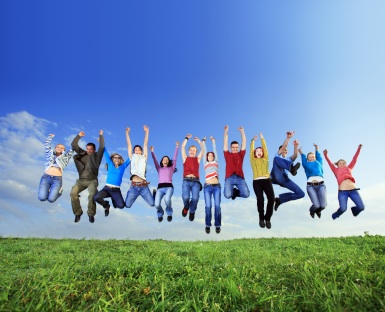 Take Action
© University of Kansas Center for Research on Learning - 2012
My Action Plan
The Hope
My hope is to become a certified diesel technician
The Goal
I will graduate from Gates Technology School by May 2015.
Step 5
Improve my basic algebra skills with a Strategic Tutor.
Improve my textbook reading skills with a Strategic Tutor.
Step 4
The Tasks
Set up tutoring with the After School Prog for math and English.
Step 3
Pass all my classes with a gpa of 2.75

Attend class regularly.
Step 2
Put together a graduation plan.
Step 1
Determine what I need to do to get into Tech school- H.S. diploma??
© University of Kansas Center for Research on Learning - 2012
My Mission Statement
“A vision of what is possible for me.”
What do I want to be like?
What do I want to be?
What do I want to do?
My Personal Mission Statement
I want to be a veterinarian and help take care of animals. I will go to college for four years, and I will use my knowledge in the workplace.		     7th Grade Student
© University of Kansas Center for Research on Learning - 2012
Hope and a Dream + Mentor + Effort = Success
© University of Kansas Center for Research on Learning - 2012
Thinking about my Possible Selves can lead to success!
© University of Kansas Center for Research on Learning - 2012
Leitzell –NC CLC Project